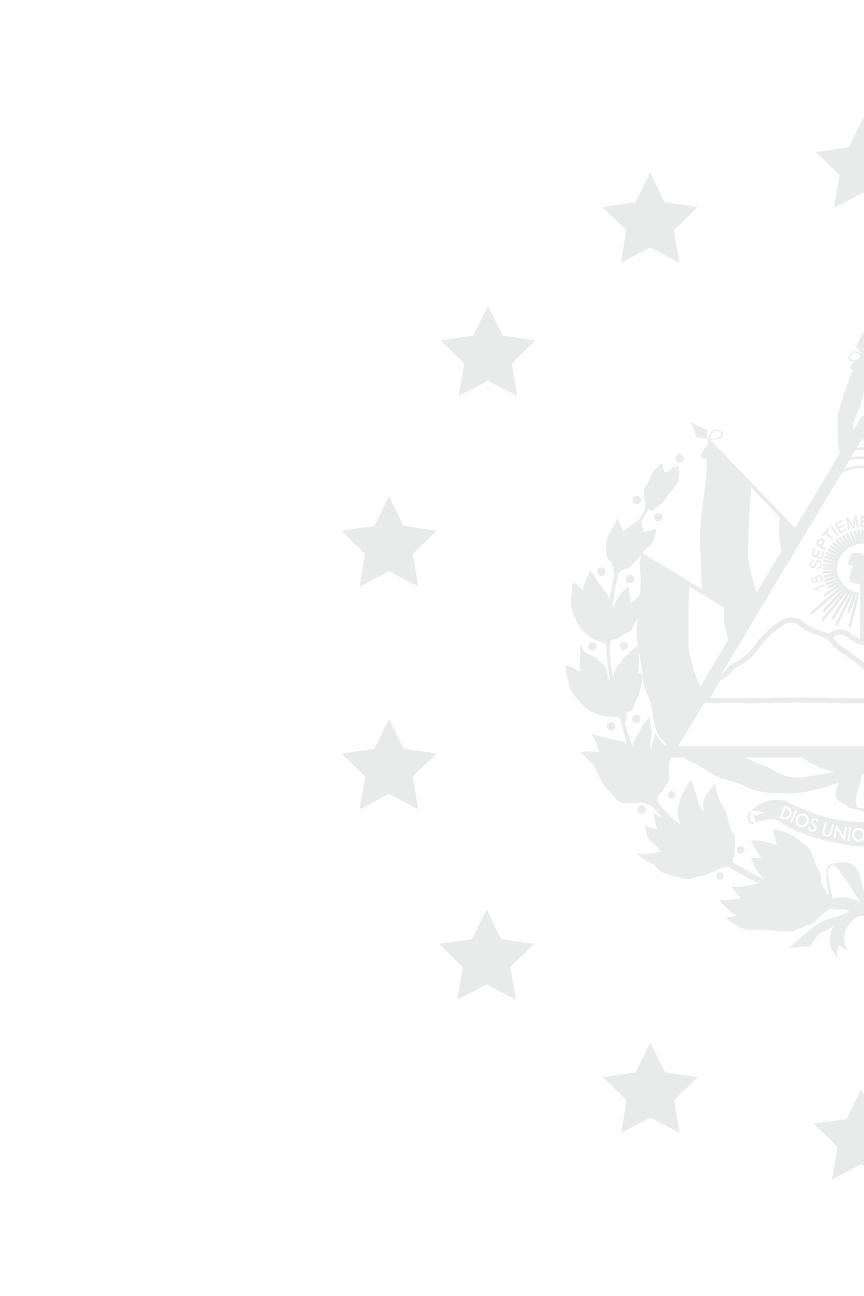 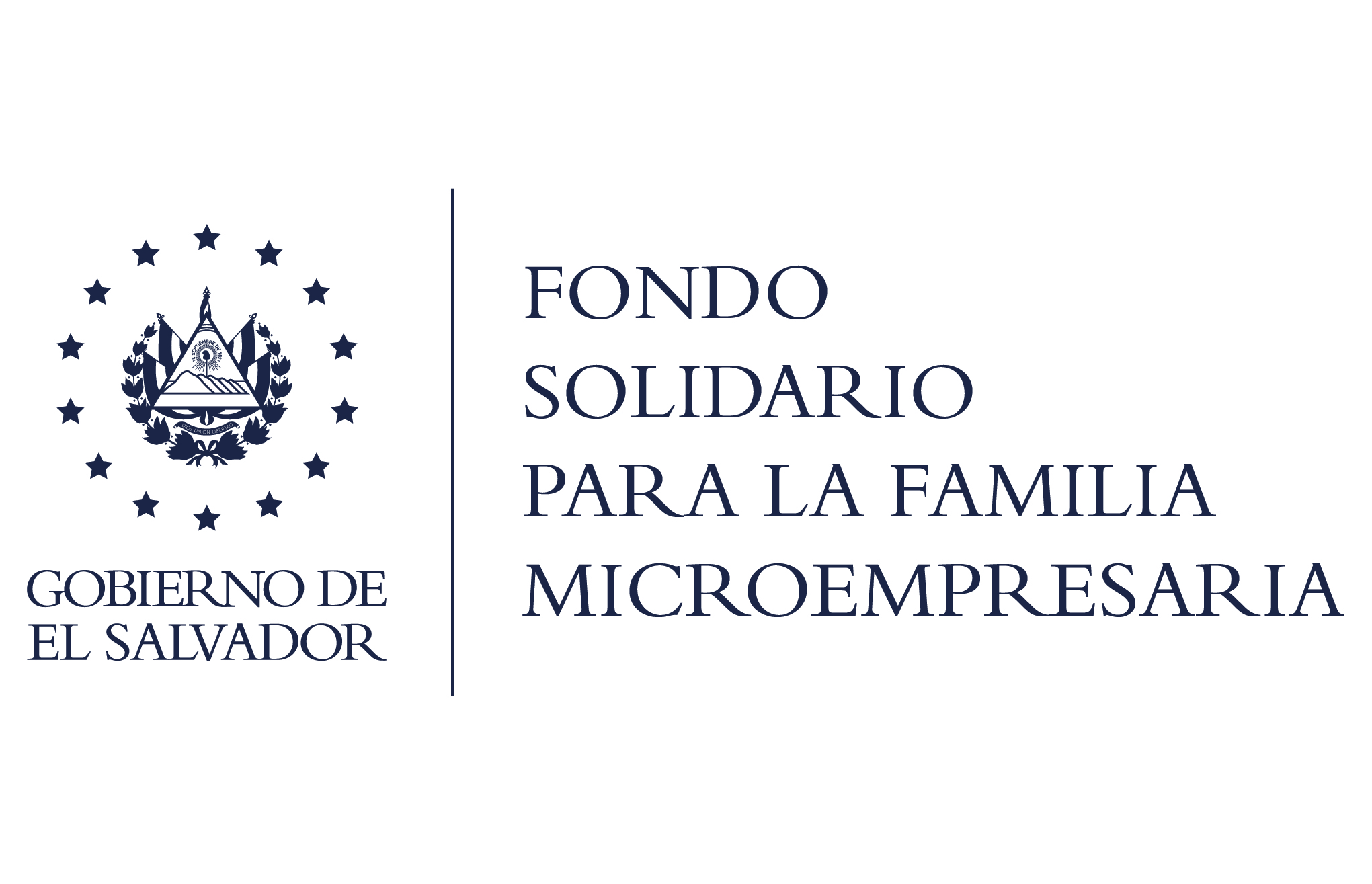 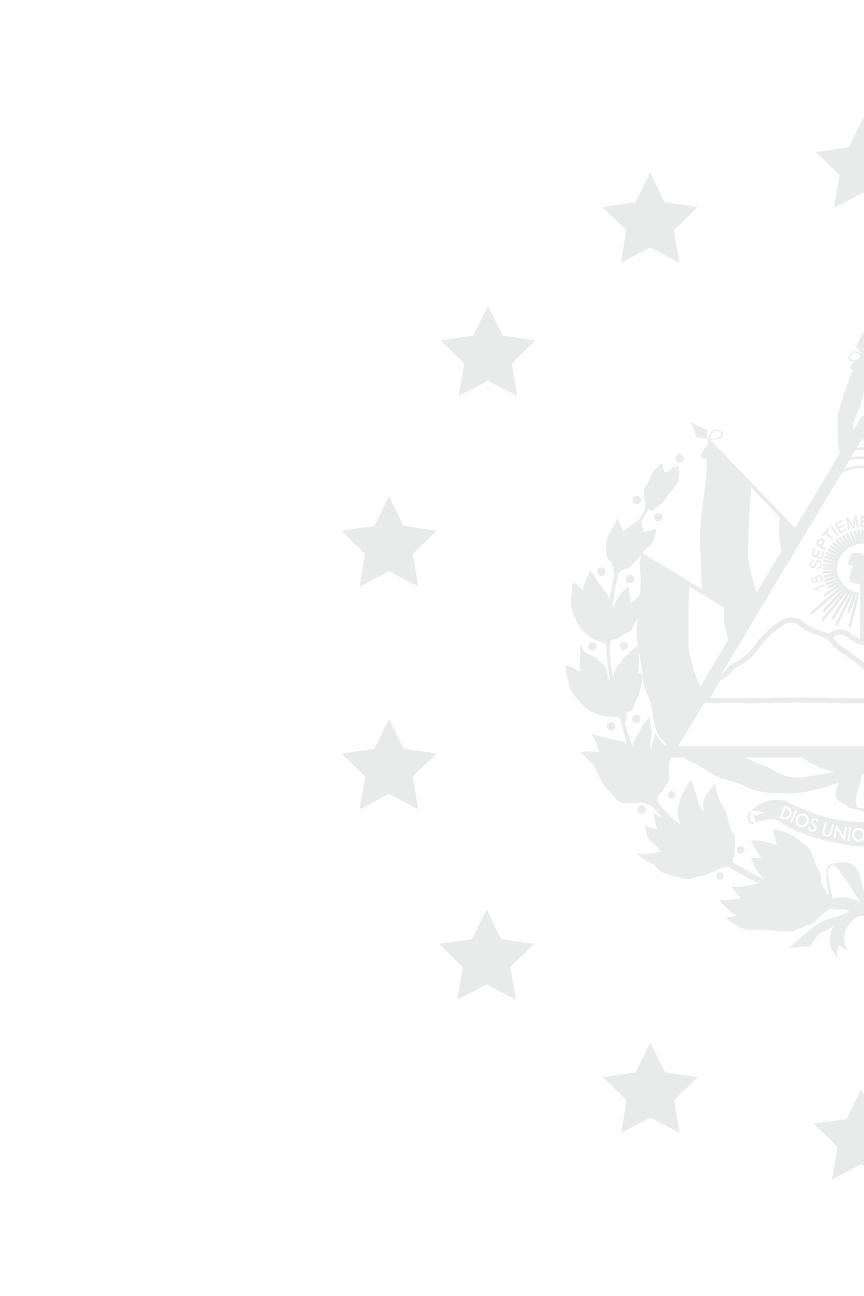 GESTION CREDITICIA JUNIO 2020
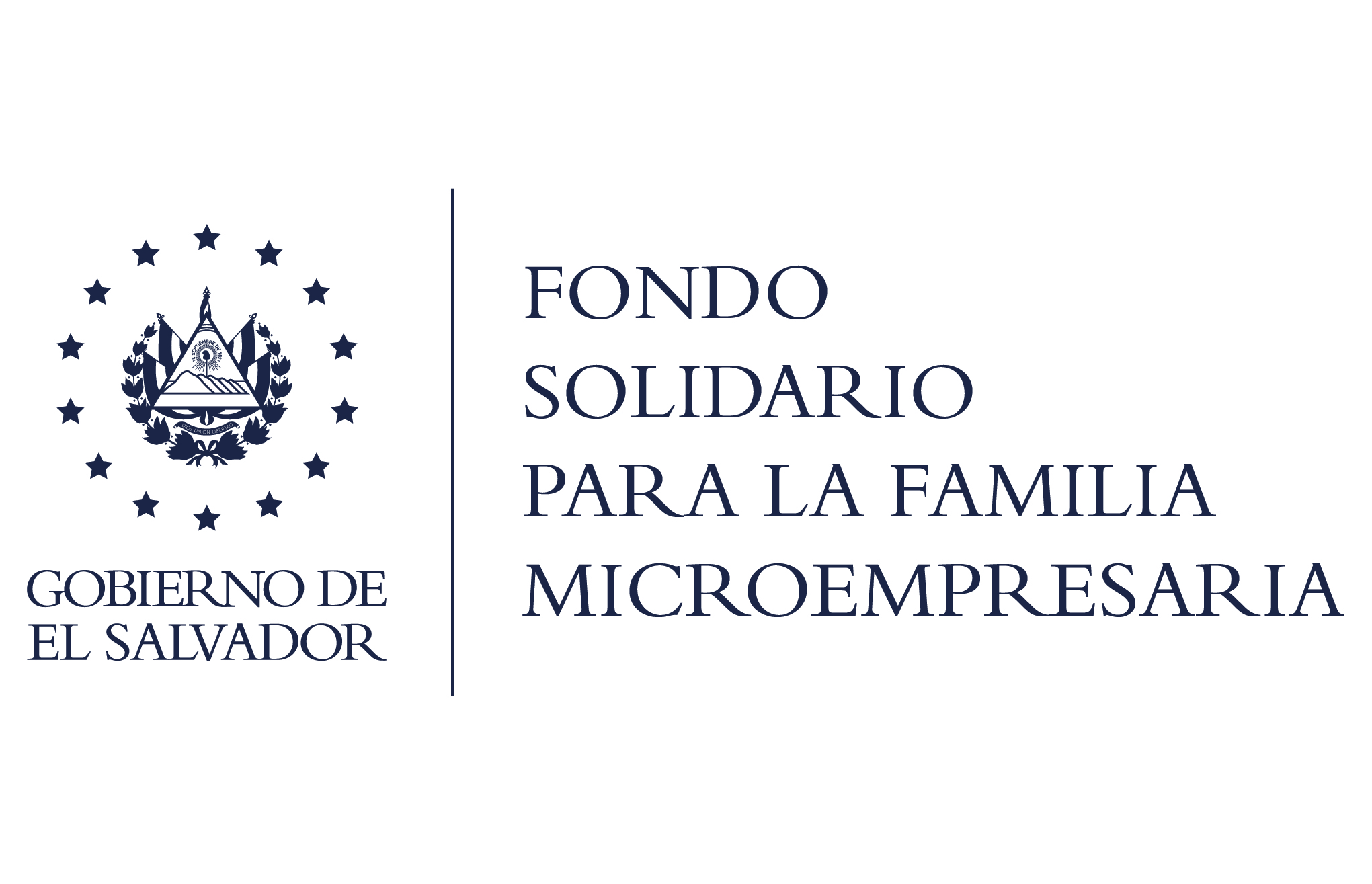 SALDOS DE CARTERA DE JULIO 2019 - JUNIO 2020
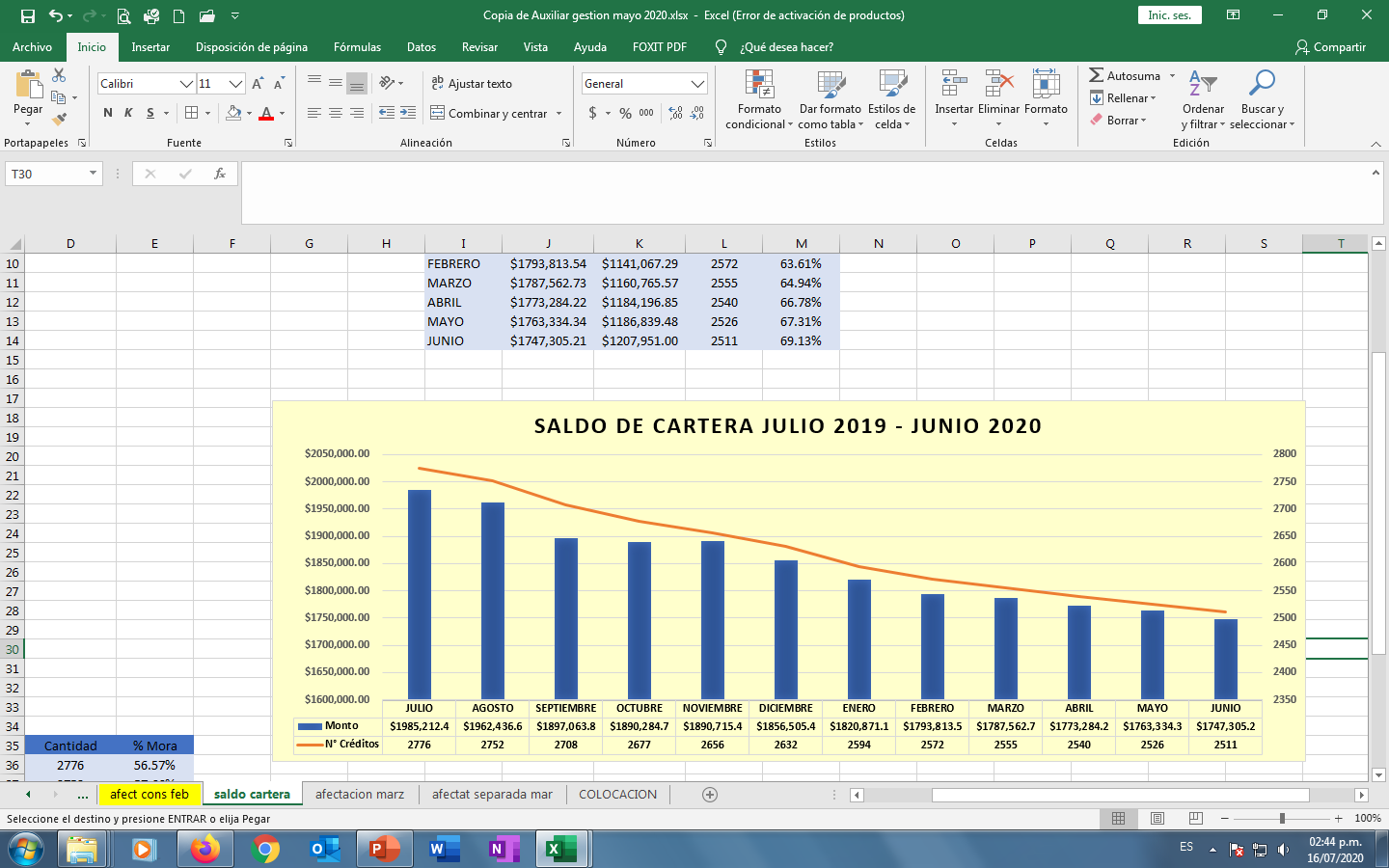 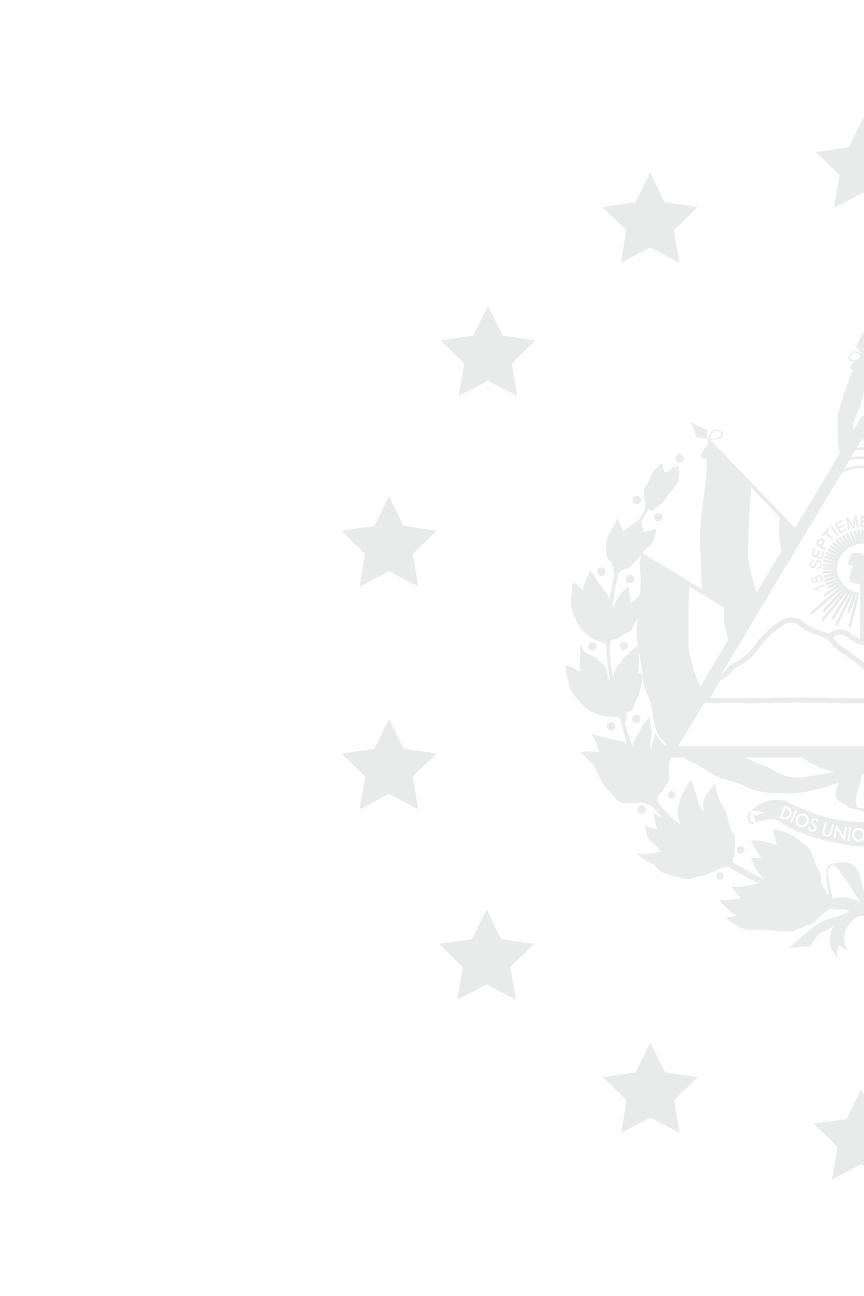 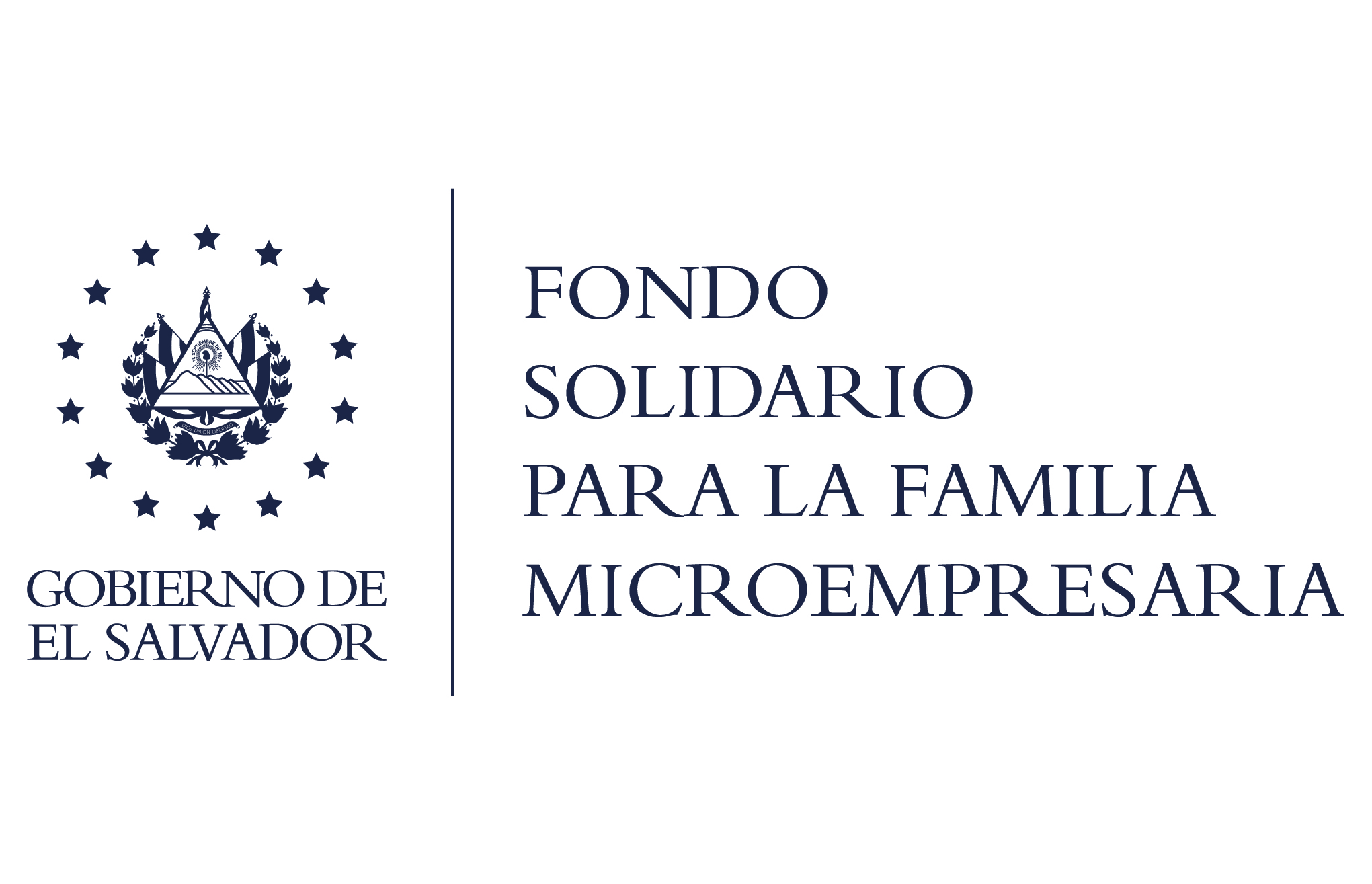 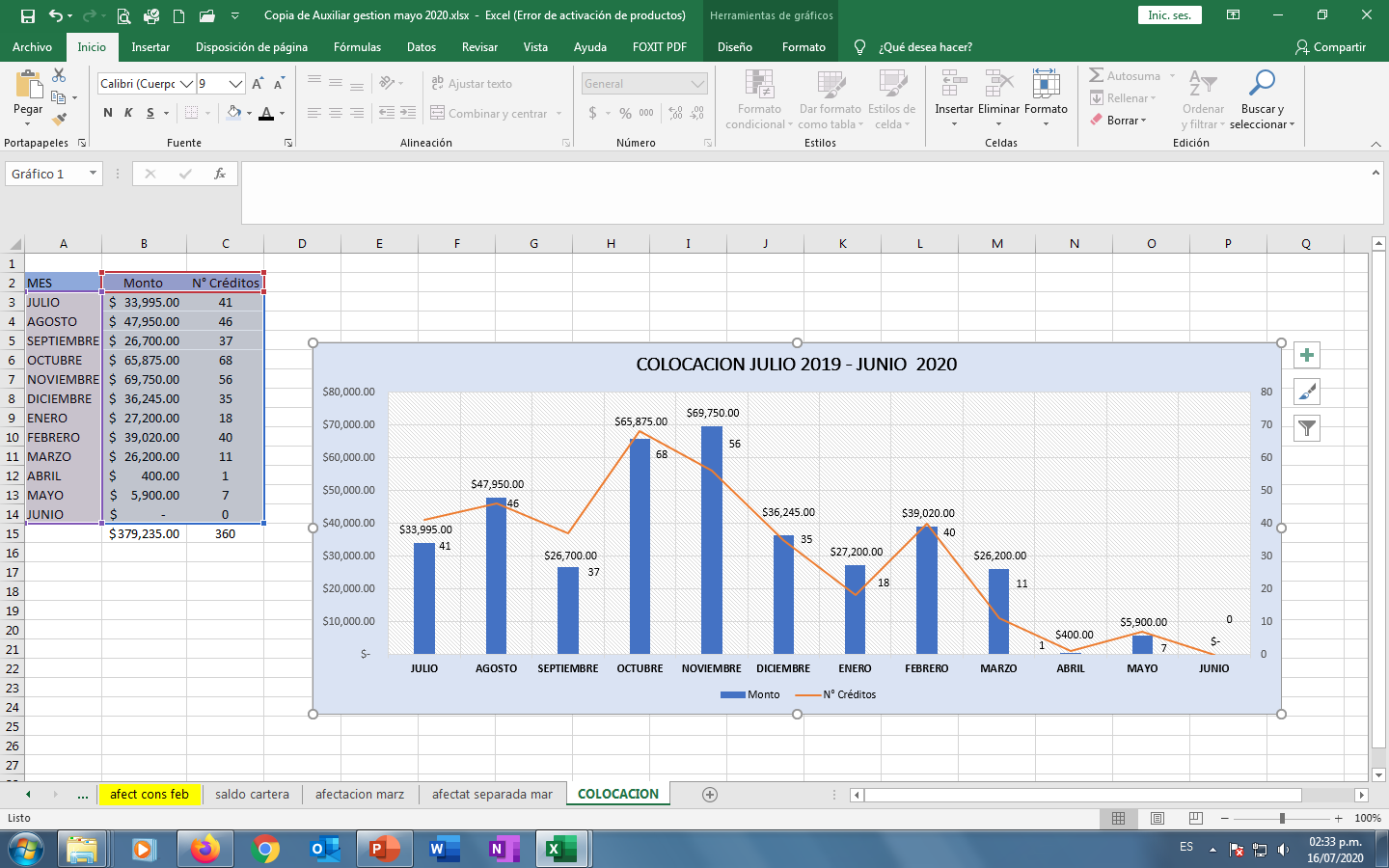 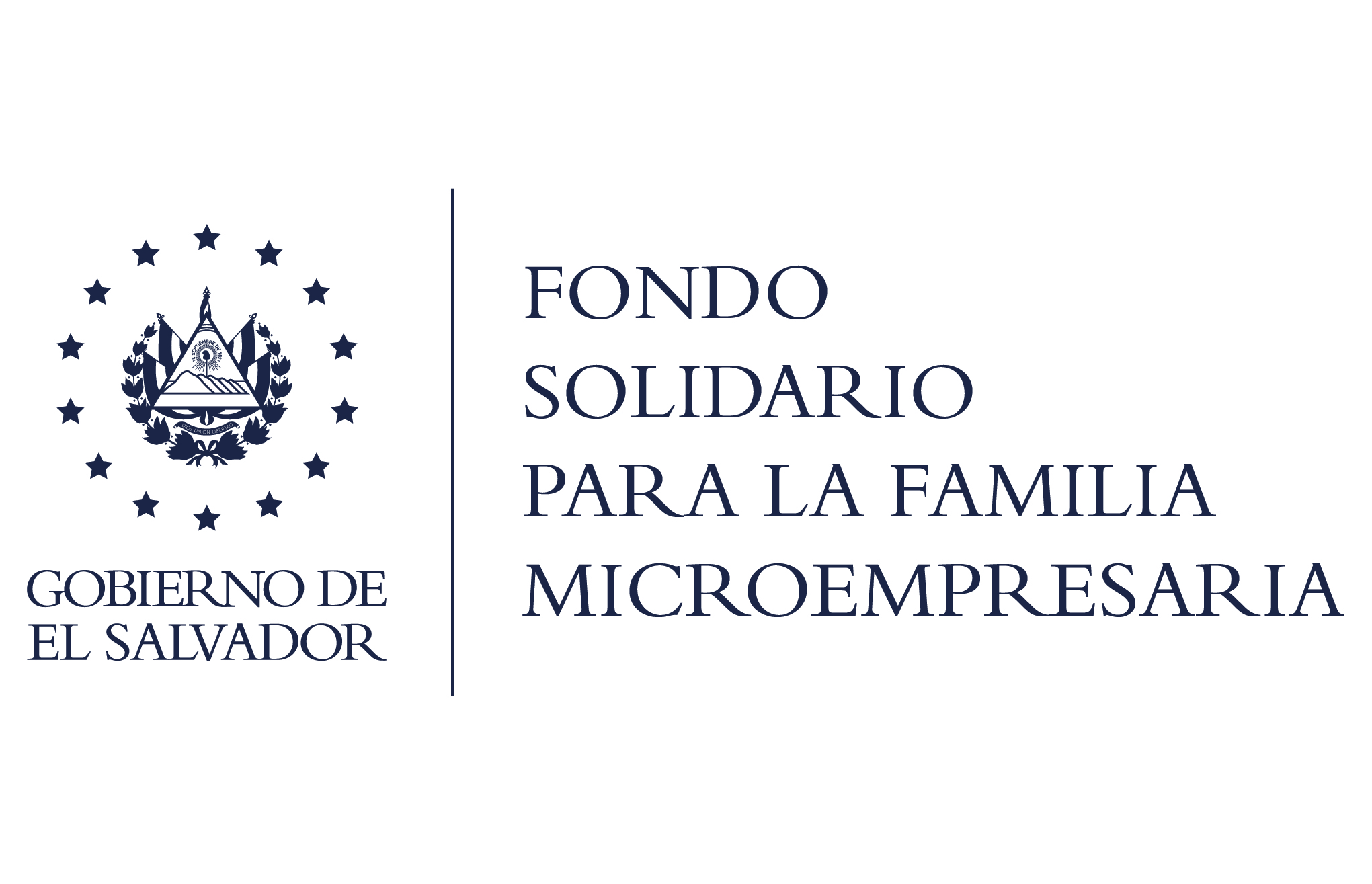 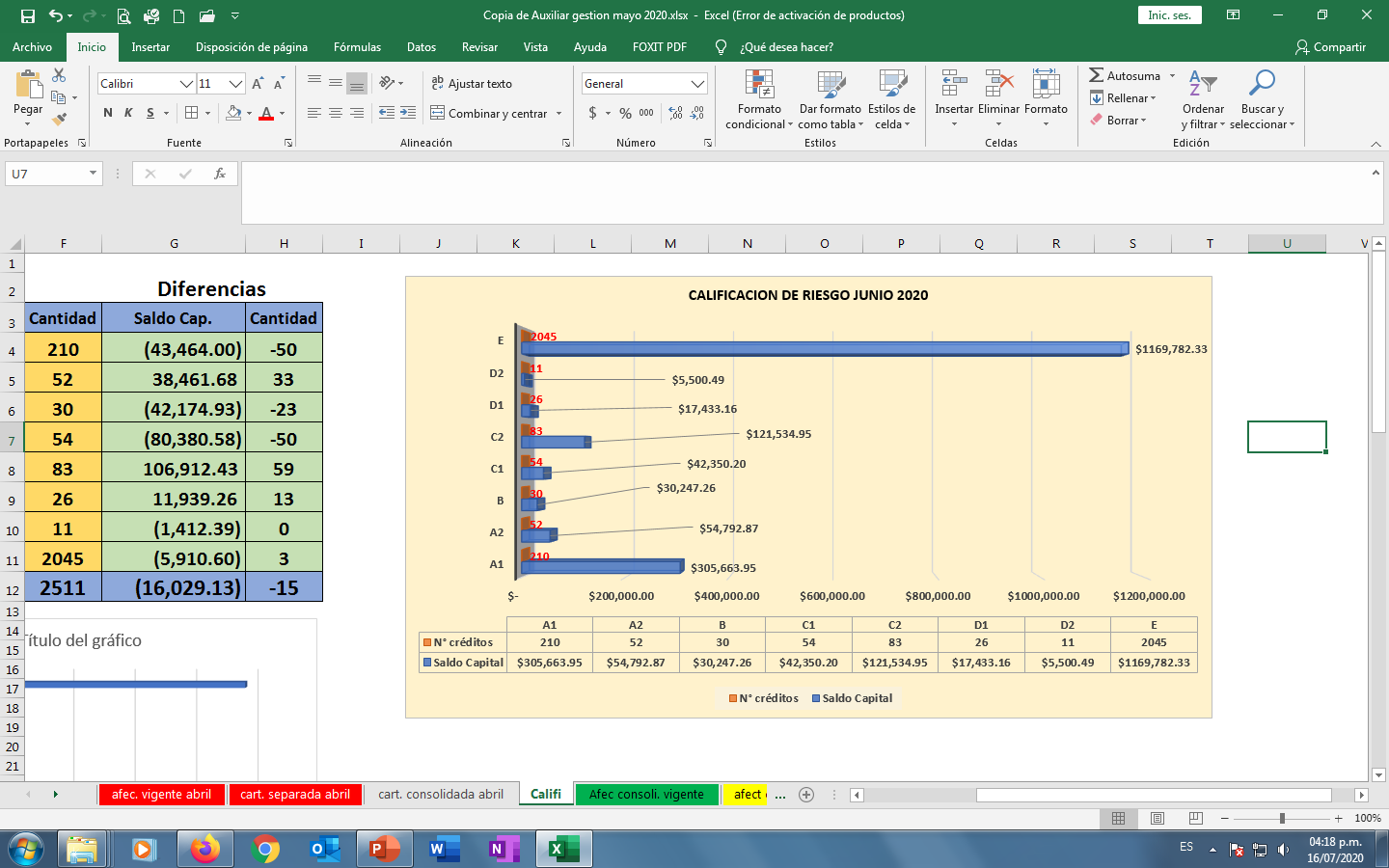 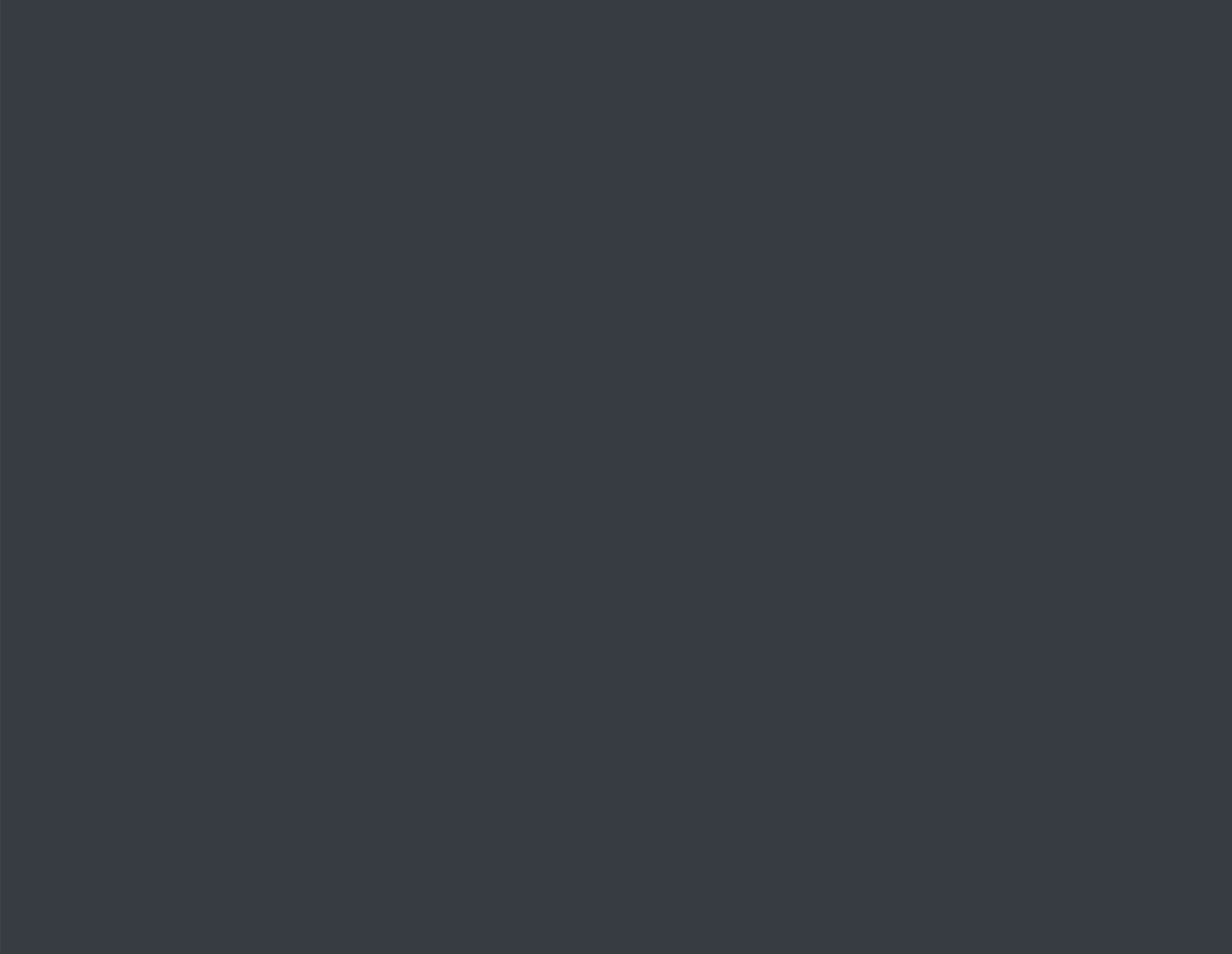 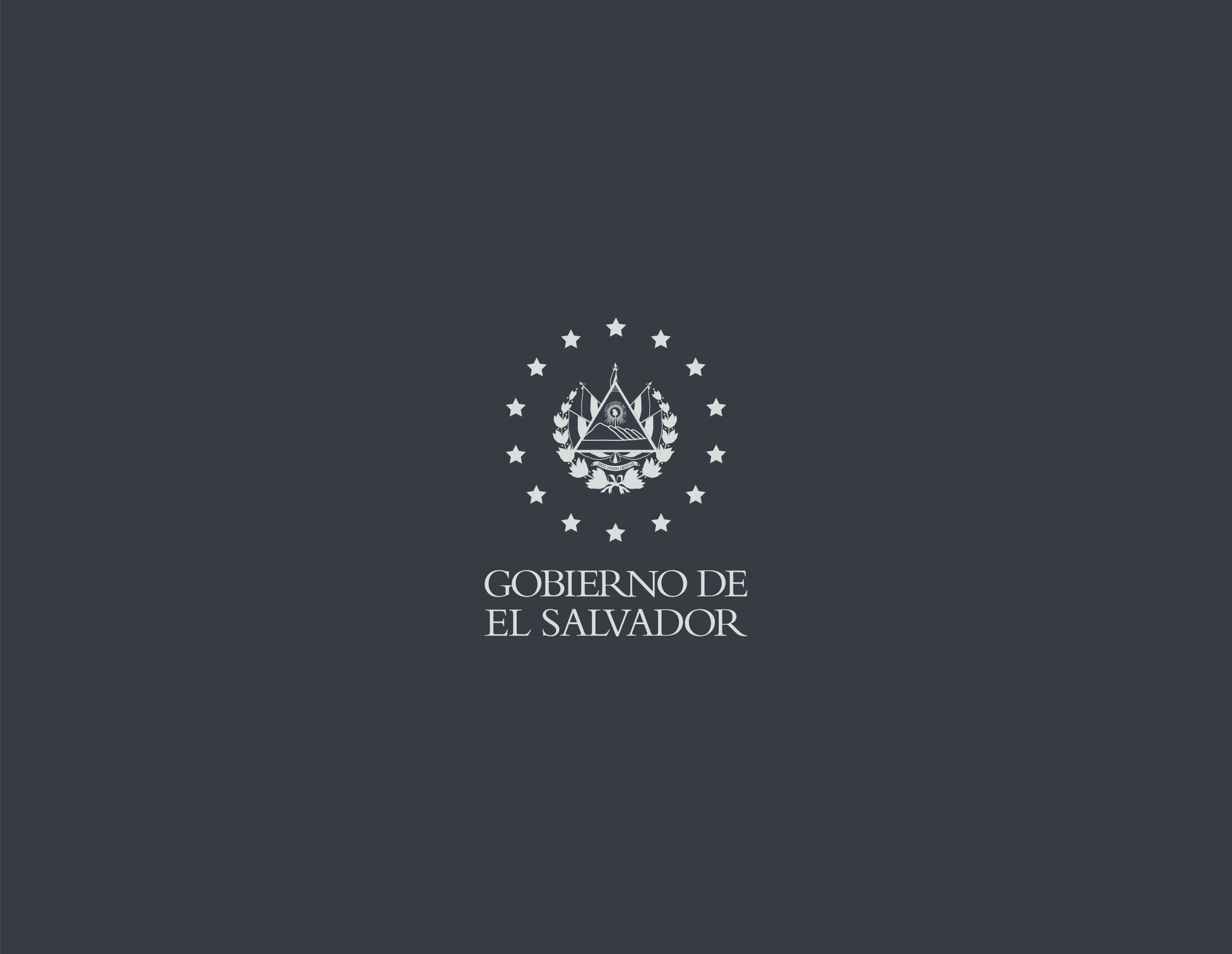